Year 1 What is the Good News Jesus brings?
Prior Learning
Stories from the Bible talk about ‘Gospel’ or good news. Jesus was the  good news. Jesus offered friendship, forgiveness and peace. 
These stories from  have special  meaning to Christians 
Christians believe that Jesus gives instructions to people about how to behave.
The stories talk about  forgiveness and peace, and how to bring good news to the friendless. 
Christians  want to follow Jesus’ example by helping people in their communities.
The Lord’s Prayer is a special prayer for Christians.
Christians believe God listens to them and answers their prayers.
Christians believe Jesus brings good news for all people. 
 For Christians, this good news includes being loved by God, and being forgiven for bad things.
 Christians believe Jesus is a friend to the poor and friendless. 
 Christians believe Jesus’ teachings make people think hard about how to live and show them the right way.
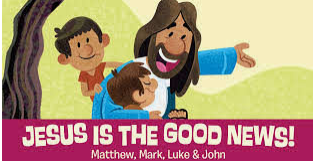 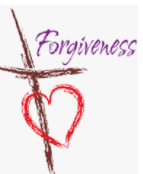